John Adams’ 
Presidency
1797-1801
Election of 1796Issues in the Young Nation
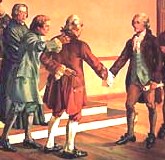 Federalists and Democratic-Republicans aren't speaking to each other.
End of the One-Party System
http://www.james.com/beaumont/images/smith_melancton1.jpg
Election of 1796The Potential Candidates
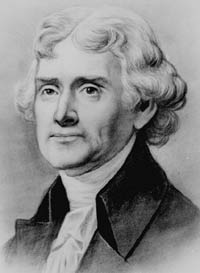 Jefferson was the Democratic-Republican candidate.
Thomas Jefferson
http://www.writespirit.net/authors/thomas_jefferson/Thomas-Jefferson-Pic.jpg
Election of 1796The Potential Candidates
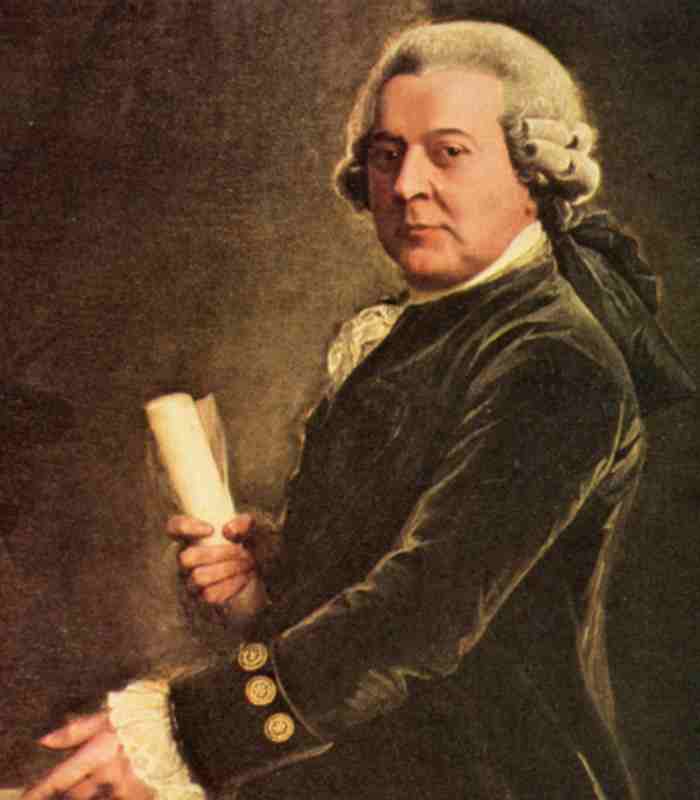 Other candidate was the Vice-President, John Adams, who was also a Federalist, but more strong-minded.
John Adams
http://www.tamut.edu/academics/mperri/AmSoInHis/John-Adams.jpg
Election of 1796Results in the Electoral College
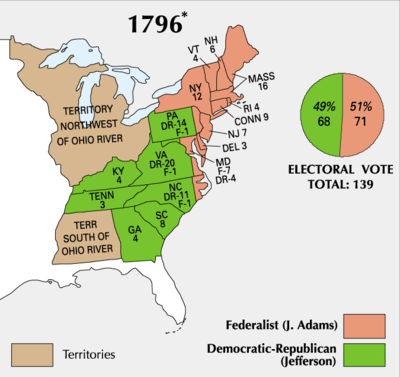 Adams 71, Jefferson 68.

Adams takes Jefferson as Vice-President.

Does not trust Hamilton.
XYZ Affair
Also Called The "Quasi-War”

Revolutionary France attacks American shipping to influence the election and hurt Britain.

France is mad about special privileges that Britain gained from Jay's Treaty to end.
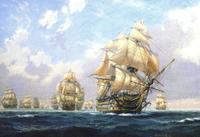 XYZ Affair
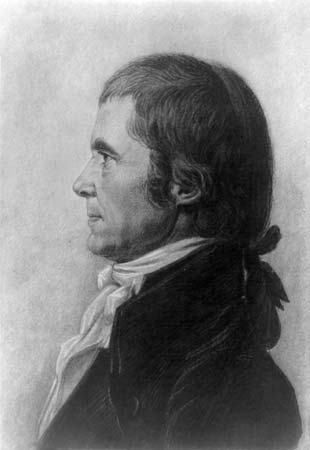 Adams sends three commissioners to negotiate a peace.
John Marshall
http://cache.eb.com/eb/image?id=97171&rendTypeId=4
XYZ Affair
French foreign minister.
Sends three agents (known as X, Y, and Z) 

 demand a huge bribe from the Americans before he would talk with them.
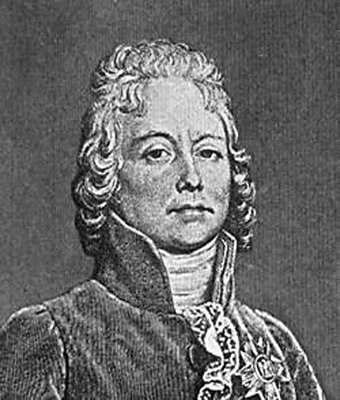 XYZ Affair
The American commissioners refuse and peace talks stop.

Both sides attack each others ship.
Federalists want Congress to declare war to restore American honor.
"Millions for defense, but not one cent for tribute!”
XYZ Affair
Congress ends the French alliance.

America Creates a naval department.

Congress appropriates money to triple the size of the army and build 40 warships.

Washington comes out of retirement to lead the American forces.
France Capitulates
France does not want war with America.

Does not want to add another enemy.

Will accept new negotiators.
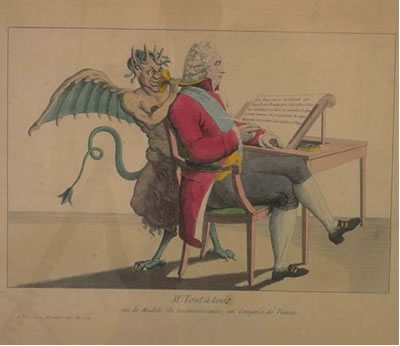 The Alien & Sedition Acts
Aimed at keeping refugees out of America.

French refuges want to escape the Revolution.

Americans don’t want them to be spies.
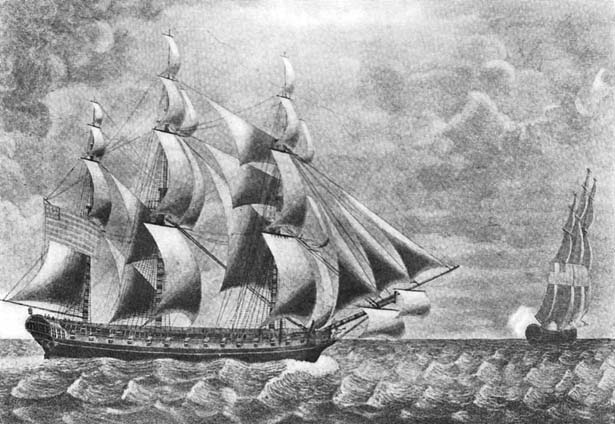 The Alien & Sedition Acts
Naturalization Act.
Increased the eligibility for citizenship from 5 to 14 years.
Alien Enemies Act.
President has the power to arrest or expel enemies in times of "declared war."
Alien Act.
President can expel all aliens deemed "dangerous to the peace and safety of the United States."
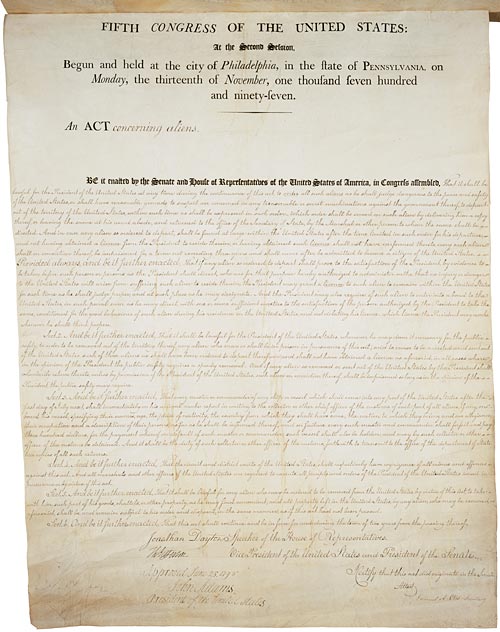 The Alien Act
http://www.historicaldocuments.com/AlienandSeditionActs1.jpg
The Alien & Sedition ActsThe Sedition Act
Made it a crime to "impede the operation of any law."
Illegal to publish or speak any "false, scandalous, and malicious" criticism of high government officials.
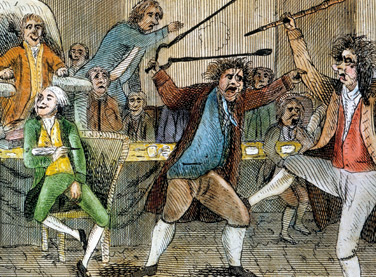 A Fight in Congress 
Over the Sedition Act
http://www.apfn.net/MESSAGEBOARD/07-02-04/tjalien.jpg